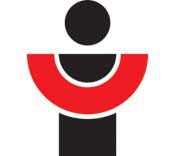 ДИГИТАЛНО НАСИЉЕ У ОСНОВНИМ И СРЕДЊИМ ШКОЛАМА У СРБИЈИ
Добринка Кузмановић
др Драган Попадић
дигитални језик
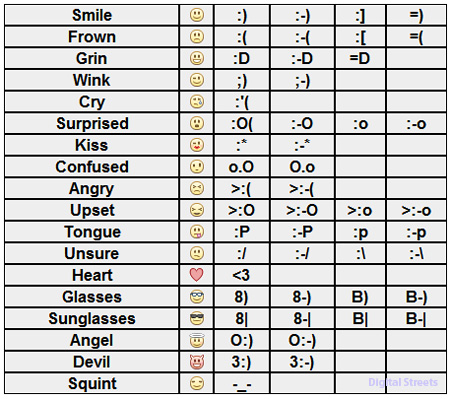 тужан
повређен
дигитални урођеници
љут
vs. 
  дигитални имигранти
узнемирен
IV конференција Мрежа школа без насиља
Шта је дигитално насиље?
Под дигиталним насиљем подразумевамо све оне случајеве када неко користи електронске уређаје (мобилни телефон, камеру, рачунар и сл.) да би некога намерно уплашио, увредио, понизио или га на неки други начин повредио.
IV конференција Мрежа школа без насиља
Специфичност дигиталног насиља
Насилницима пружа погодности које им други облици насиља не пружају: анонимност
Жртве могу трпети велику штету, а да при том немају могућност да се заштите и/или одбране
Информације пласиране путем дигиталних медија се јако брзо шире
Дигитално насиље је засићено сексуалним садржајима; електронски медији су погодно средство за вршење сексуалног насиља
IV конференција Мрежа школа без насиља
[Speaker Notes: Доводи у питање досадашње класификације насиља:]
МЛАЂИ РАЗРЕДИ ОСНОВНЕ ШКОЛЕ(4. разред)
IV конференција Мрежа школа без насиља
Укљученост у социјалне мреже
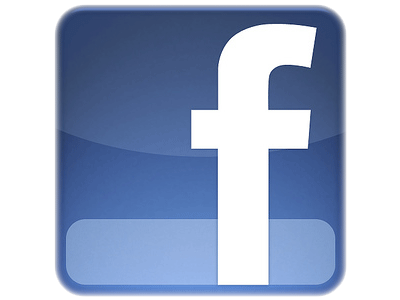 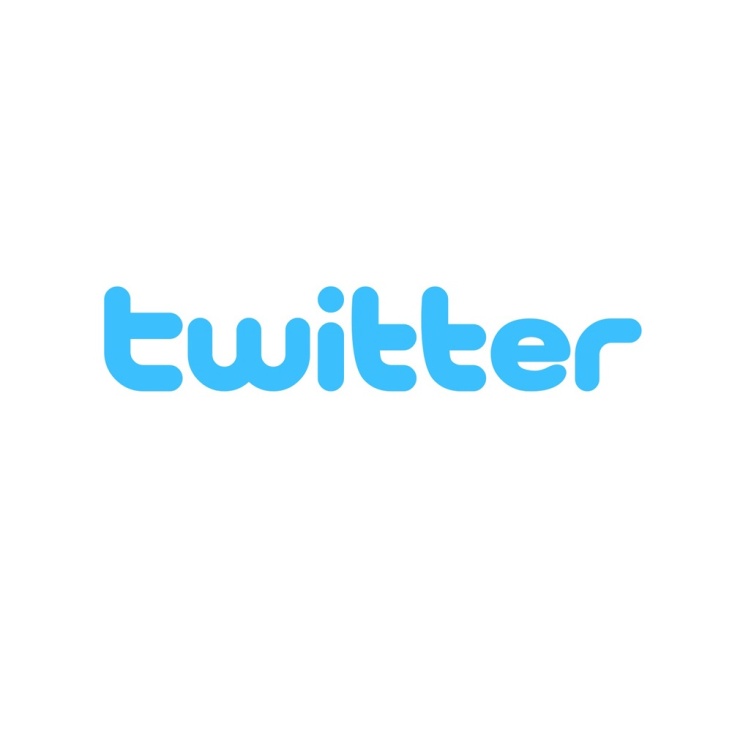 IV конференција Мрежа школа без насиља
Ученици као жртве дигиталног насиља
IV конференција Мрежа школа без насиља
Ученици као насилници
IV конференција Мрежа школа без насиља
Ученици као сведоци насиља
Ученици су пасивни посматрачи дигиталног насиља!
IV конференција Мрежа школа без насиља
Улога родитеља и наставника
IV конференција Мрежа школа без насиља
СТАРИЈИ РАЗРЕДИ ОСНОВНЕ ШКОЛЕ (6. и 8.)СРЕДЊЕ ШКОЛЕ (2, 3. и 4.)
IV конференција Мрежа школа без насиља
Укљученост у социјалне мреже
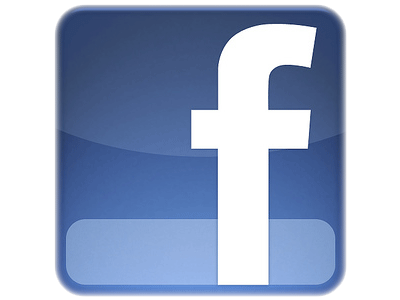 3% - родитељи не знају за профил
 19% - родитељи траже да им покажу профил
 26% - родитељи су им пријатељи
IV конференција Мрежа школа без насиља
Излагање ризицима на интернету
IV конференција Мрежа школа без насиља
Ученици као жртве (1)
43% ученика не
користи мејл!!
IV конференција Мрежа школа без насиља
Ученици као жртве (2)
IV конференција Мрежа школа без насиља
[Speaker Notes: Углавном се не узнемиравају, много су се узнемирили само они који су често имали у искуству ове облике дигиталног насиља]
Ученици као насилници
IV конференција Мрежа школа без насиља
Ученици као сведоци насиља
22% основне школе
30% средње школе
IV конференција Мрежа школа без насиља
Узорак НАСТАВНИКА
Укупан број наставника и наставница у узорку: 1349 (73% наставница и 27% наставника)
Основне школе: 725
Средње школе: 624
IV конференција Мрежа школа без насиља
Информисаност о дигиталном насиљу
IV конференција Мрежа школа без насиља
[Speaker Notes: Самопроцене наставника]
Коришћење рачунара и интернета
IV конференција Мрежа школа без насиља
Облици насиља у основним школама – процене наставника
IV конференција Мрежа школа без насиља
Облици насиља у средњим школама – процене наставника
IV конференција Мрежа школа без насиља
Обраћање ученика наставницима за помоћ – процене наставника
IV конференција Мрежа школа без насиља
Да ли школа информише ученике о дигиталном насиљу?
IV конференција Мрежа школа без насиља
Да ли школа подучава ученике како да се заштите?
IV конференција Мрежа школа без насиља
Вештине коришћења рачунара и интернета
IV конференција Мрежа школа без насиља
Информисаност родитеља о дигиталном насиљу
Ипак, 71% родитеља жели ВИШЕ да се информише  о д.н. преко ШКОЛЕ!!!
IV конференција Мрежа школа без насиља
Улога школе у превенцији и решавању проблема
92% родитеља сматра да би школа требало да упозна родитеље са степеном присуства дигиталног насиља и мерама заштите
85% родитеља сматра да би школа требало да уведе јаснија правила коришћења интернета и мобилног телефона у школској средини
66% родитеља сматра да школа морала да пружи подршку ученицима који су угрожени дигиталним насиљем, чак и када се оно деси ван школе
IV конференција Мрежа школа без насиља
ХВАЛА!
IV конференција Мрежа школа без насиља